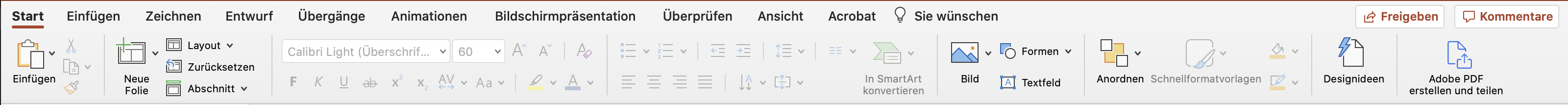 Noch eine Variante